Nurses bring unique skills and perspectives
Ethics & Integrity:According to Gallop,  • Clear Communicators:Ability to
Nurses are highly skilled  professionals and are the backbone  of our healthcare system. Their
nursing is considered the most honest	explain the complexities of the healthcare
profession and has been for the past 15 years.	industry and healthcare processes in clear and
understandable language.
unique skills and perspective will
strengthen your board composition. •  Voice of the Customer:Nurses
understand the evolving needs of patient
Decisiveness:The ability to take bold  action when necessary.
populations.
A Holistic Viewpoint: RNs recognize  the implications of decisions on others.
Operations Experience:RNs bring an  •  Focus on Outcomes:A focus on
ability to proactively anticipate and make  decisions with full consideration of risk and  other contingencies.
outcome-based decision making and servant
leadership.
Teamwork:Nurses excel at working in  teams across various disciplines.
Accountability:The nature of a nurse’s  work requires a high say:do ratio. Nursing  care takes place with a focus on high reliability.
Active Listeners:This includes listening  skills on a strategic level, an ability to hear  what is being said as well as what is not.
Our Vision
The Louisiana Nurses on Boards (LNOB) is an initiative of the  Louisiana State Nurses Association whose goal is to increase the number of nursing professionals across Louisiana who  serve on non-profit,  corporate, healthcare and governmental boards and commissions.
Bottom Line
A nurse provides an essential set of skills certain to benefit any organization’s board.  Nurses are natural leaders and through board service they can advocate for
patients, their profession and their communities.
To learn more:
Louisiana  Nurses on  Boards
AN INITIATIVE OF THE LOUISIANA STATE NURSES ASSOCIATION
To learn more about this initiative, visit: www.nursesonboardscoalition.org 
Review the free online resources including podcasts, handouts, articles and videos.
“Nurses possess knowledge, skills and professional values integral to the success of Boards of Directors, including a) credibility with policy makers, employees and Health Administrators; b) sustained public trust; c) assessment skills to triage problems; d) effective retention strategies; and e) an on the ground sense of community health needs.“ 
(Curran & Totten, 2010).
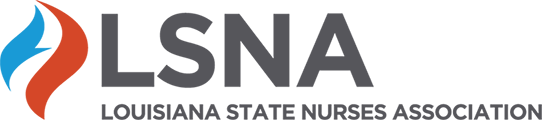 www.lsna.org